NAME: _______________
NAME: _______________
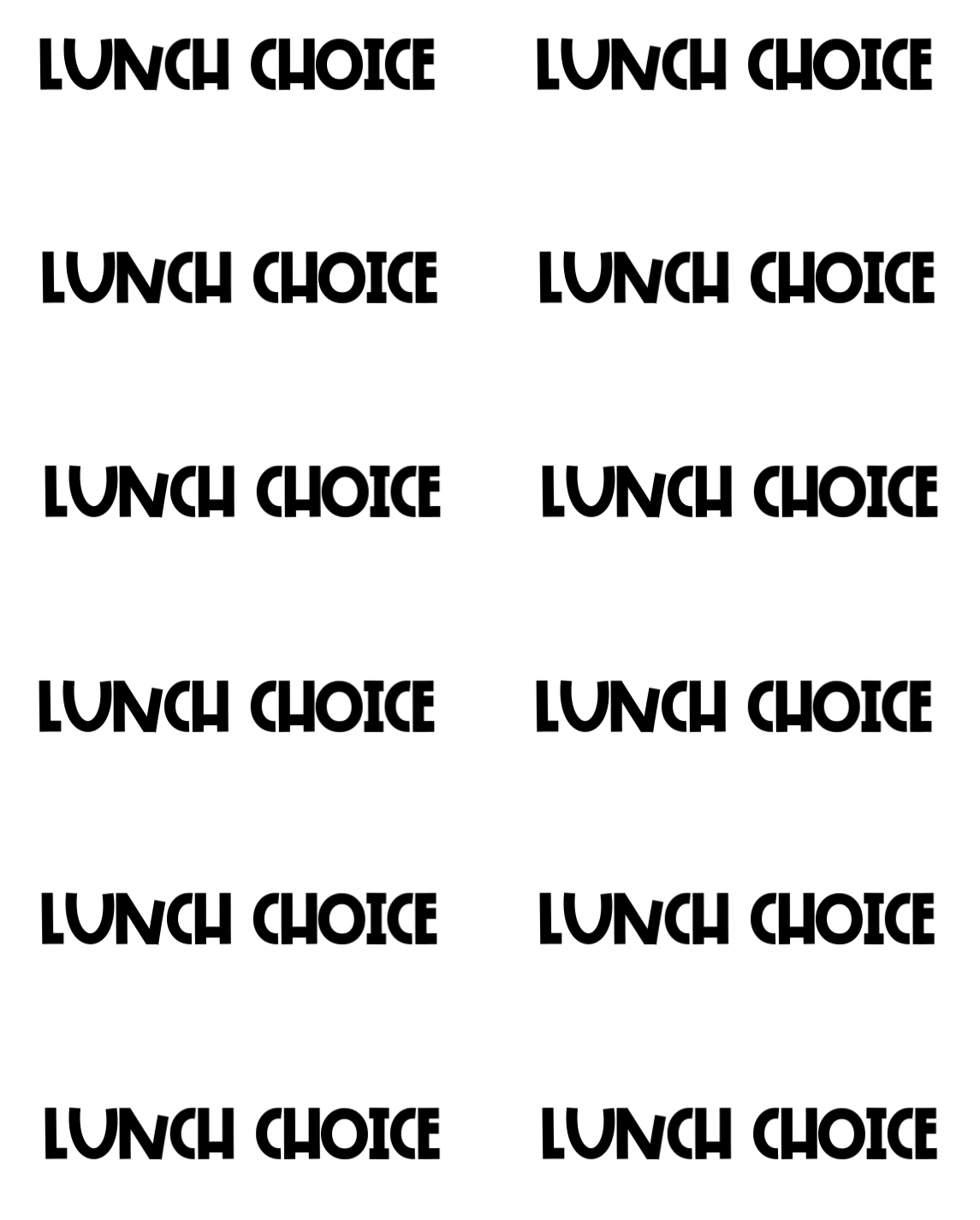 CHOICE 2
CHOICE 2
CHOICE 1
CHOICE 1
COLD LUNCH
COLD LUNCH
NAME: _______________
NAME: _______________
CHOICE 2
CHOICE 2
CHOICE 1
CHOICE 1
COLD LUNCH
COLD LUNCH
NAME: _______________
NAME: _______________
CHOICE 2
CHOICE 2
CHOICE 1
CHOICE 1
COLD LUNCH
COLD LUNCH
NAME: _______________
NAME: _______________
CHOICE 2
CHOICE 2
CHOICE 1
CHOICE 1
COLD LUNCH
COLD LUNCH
NAME: _______________
NAME: _______________
CHOICE 2
CHOICE 2
CHOICE 1
CHOICE 1
COLD LUNCH
COLD LUNCH
NAME: _______________
NAME: _______________
CHOICE 2
CHOICE 2
CHOICE 1
CHOICE 1
COLD LUNCH
COLD LUNCH
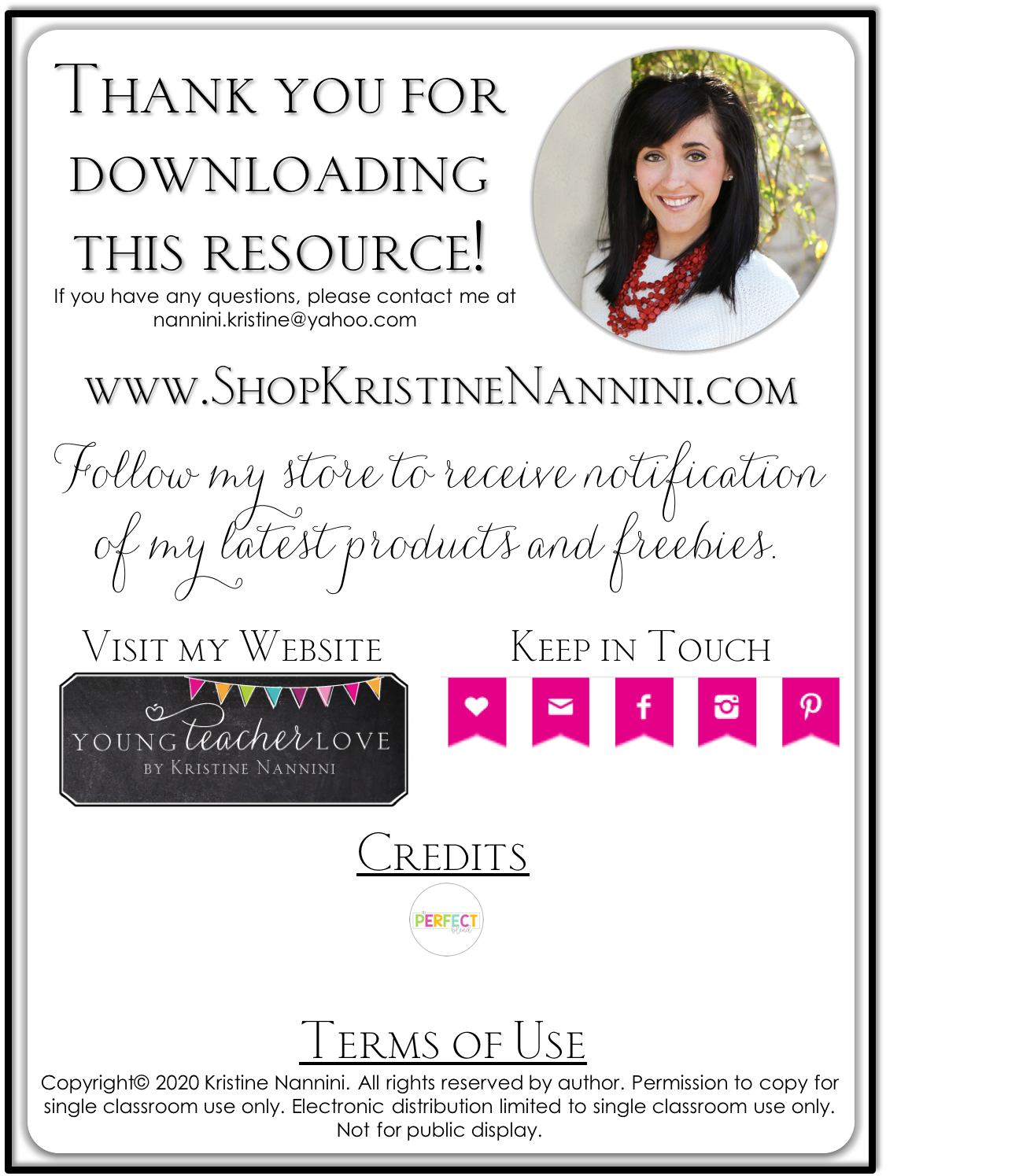